How We Made Data Count!
The development of a one-stop web portal to integrated information and intelligence across performance, quality, workforce, and finance.
At a glanceOur front door and 5 minute briefing to get an overview of key operational, performance and quality measures
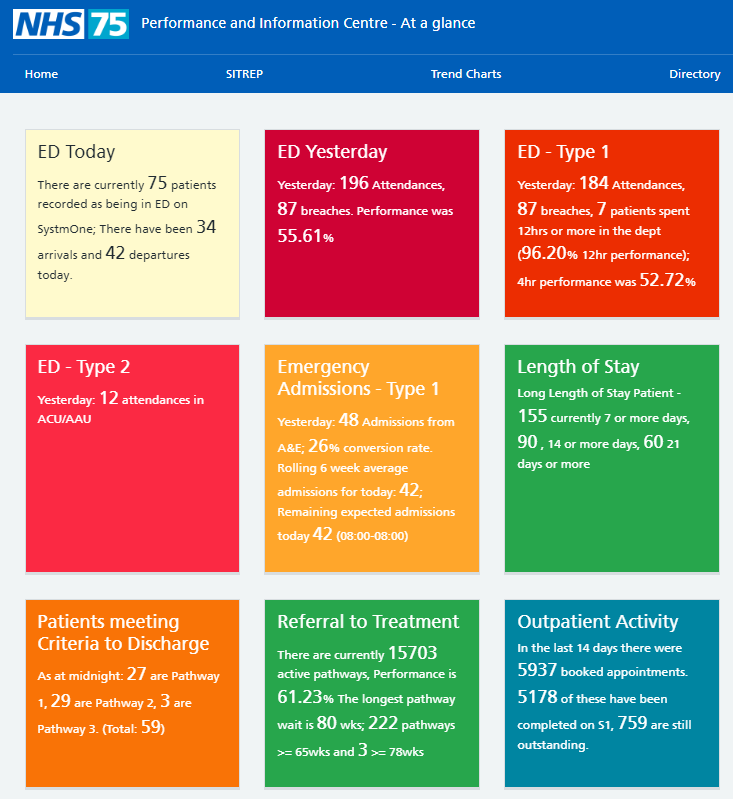 SITREP ManagerData to support and report as part of the daily Urgent + Emergency Care SITREP
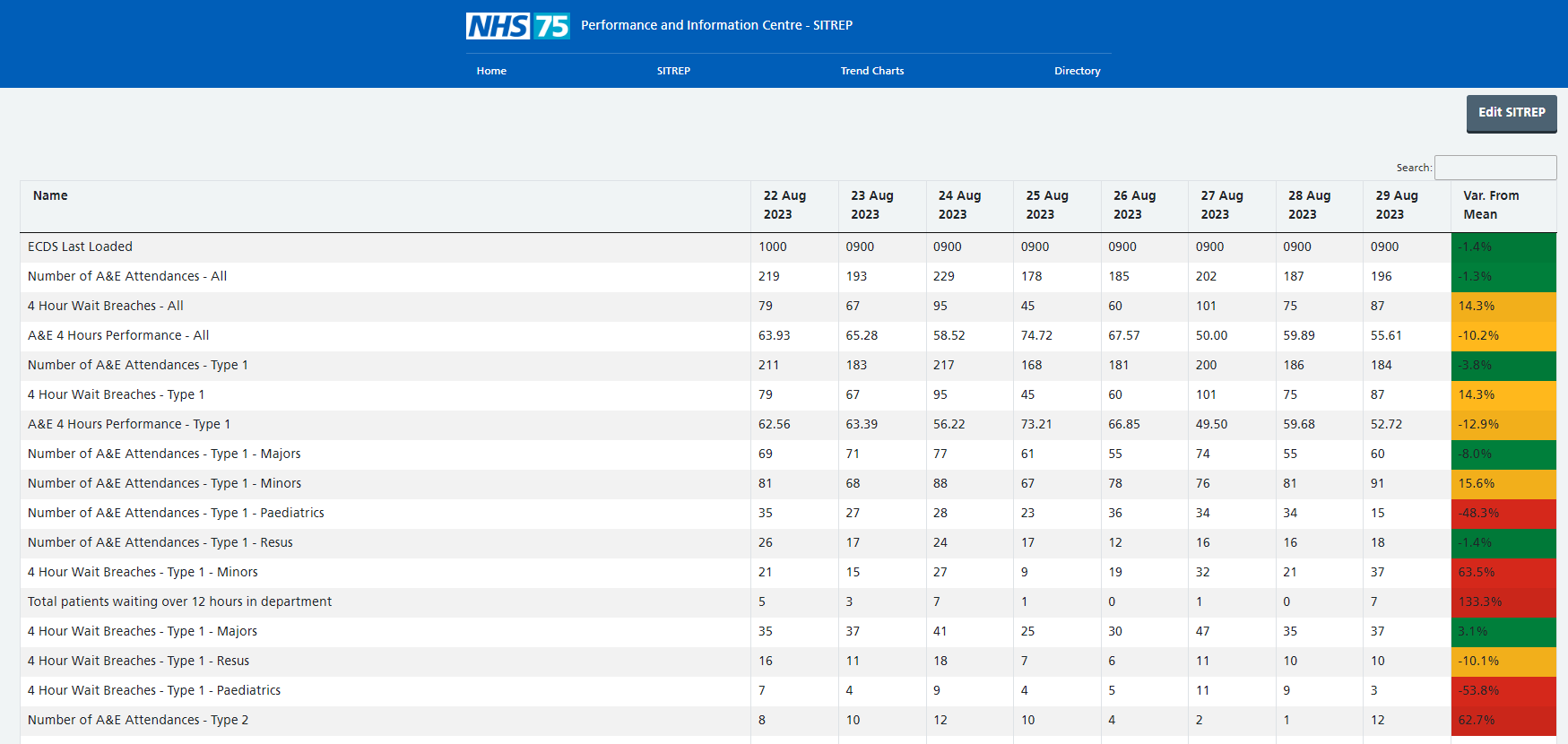 DirectoryAll reporting links and shortcuts in a single place
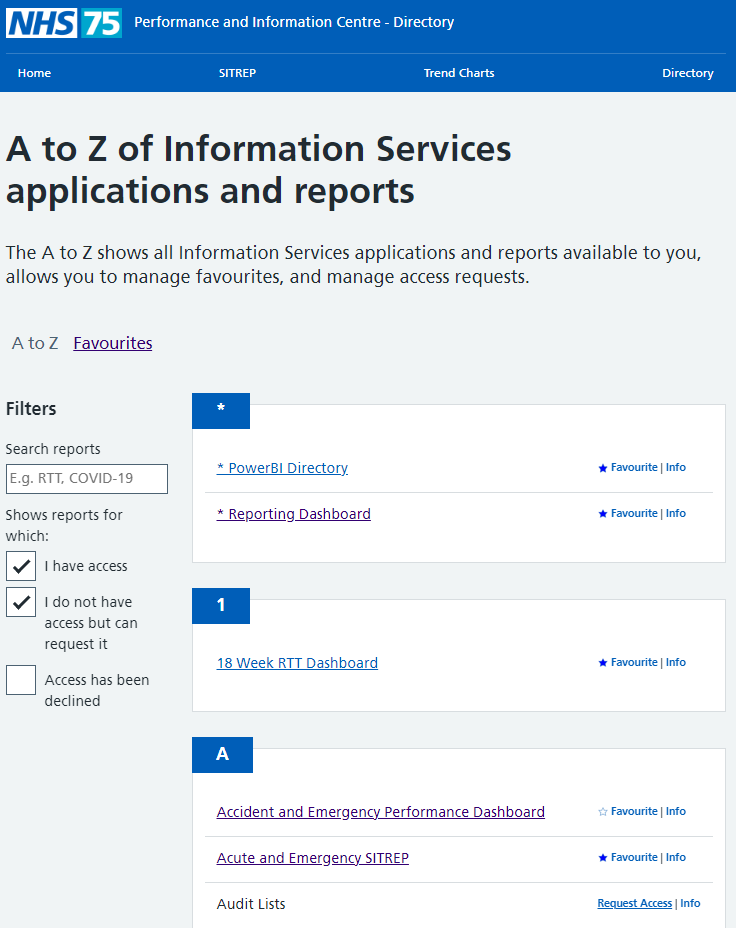 Trend ChartsOur Making Data Count repository and heart of the Performance and Information Centre
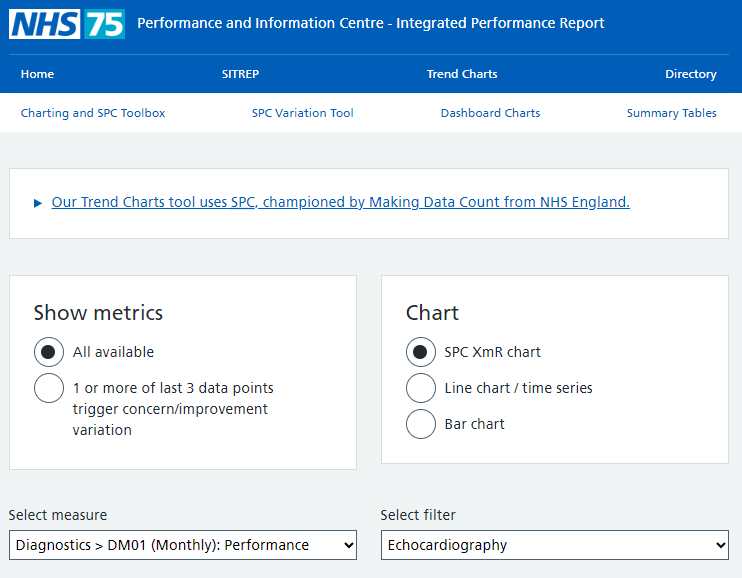 Trend ChartsAny measure can be viewed using Making Data Count principles simply and quickly.  

This includes variation and assurance icons to help interpret and understand what the data is saying.
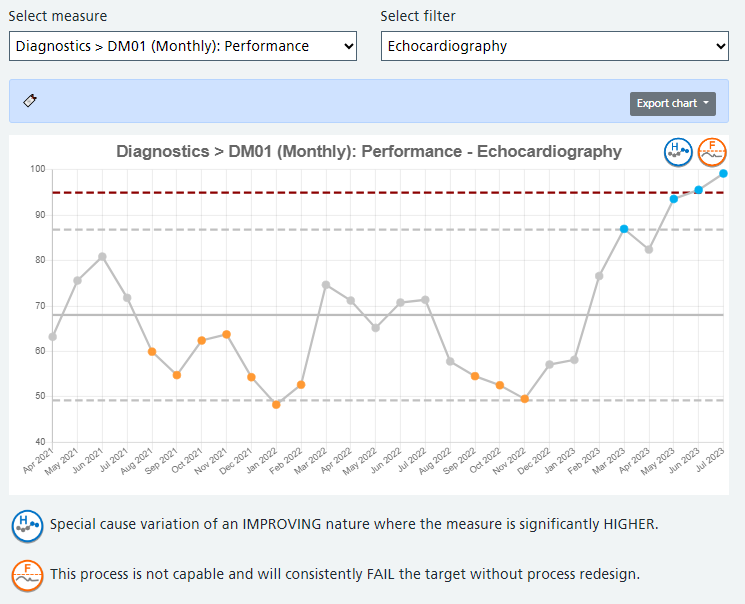 DashboardsAny measure can be added to a personalised dashboard to allow colleagues to group together areas of importance.
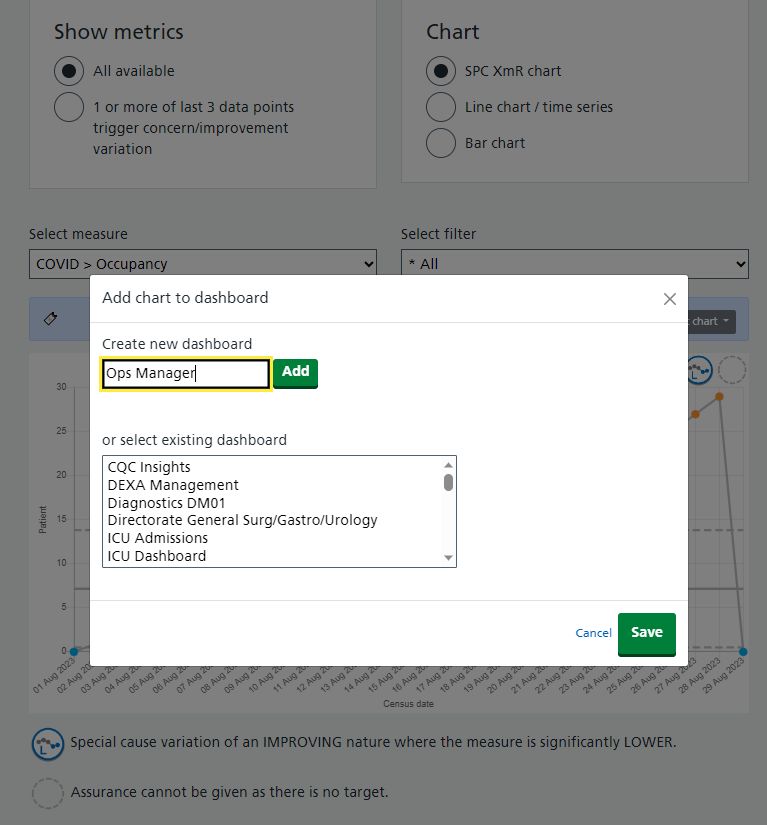 Variation IdentifierA shortcut approach to reviewing data where only combinations of measures and filters are shown when special cause variation is identified.
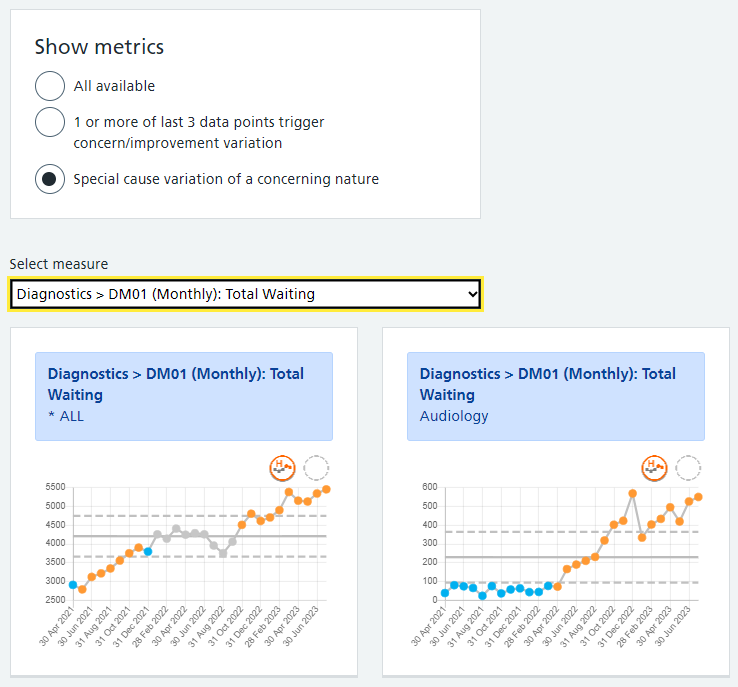 DashboardsOnce pinned, custom dashboard will present measures together to allow for greater triangulation.
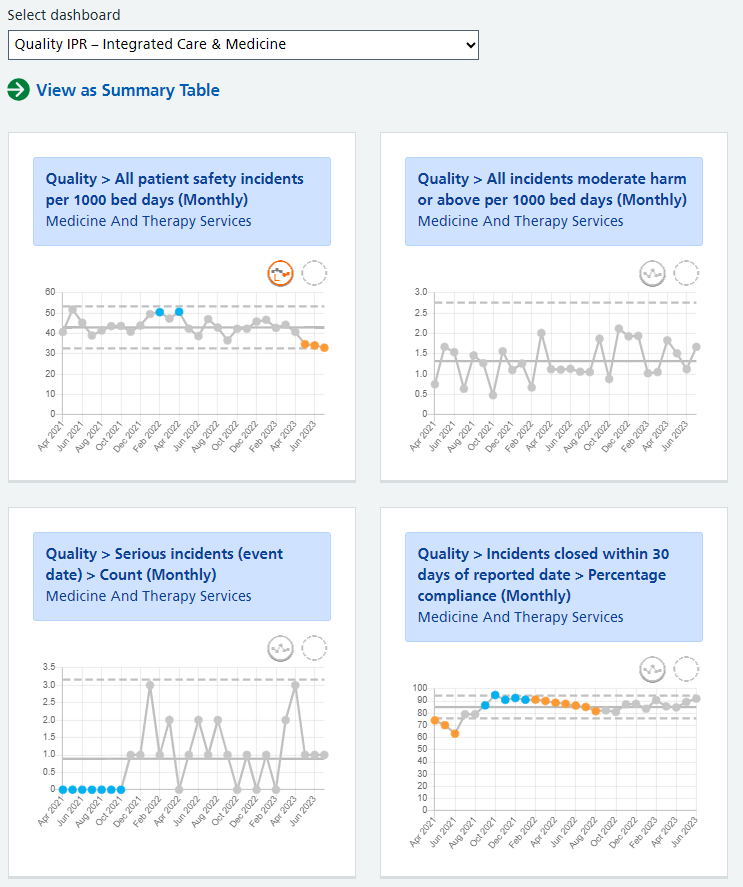 Summary TablesA headlines view of any set of dashboards.
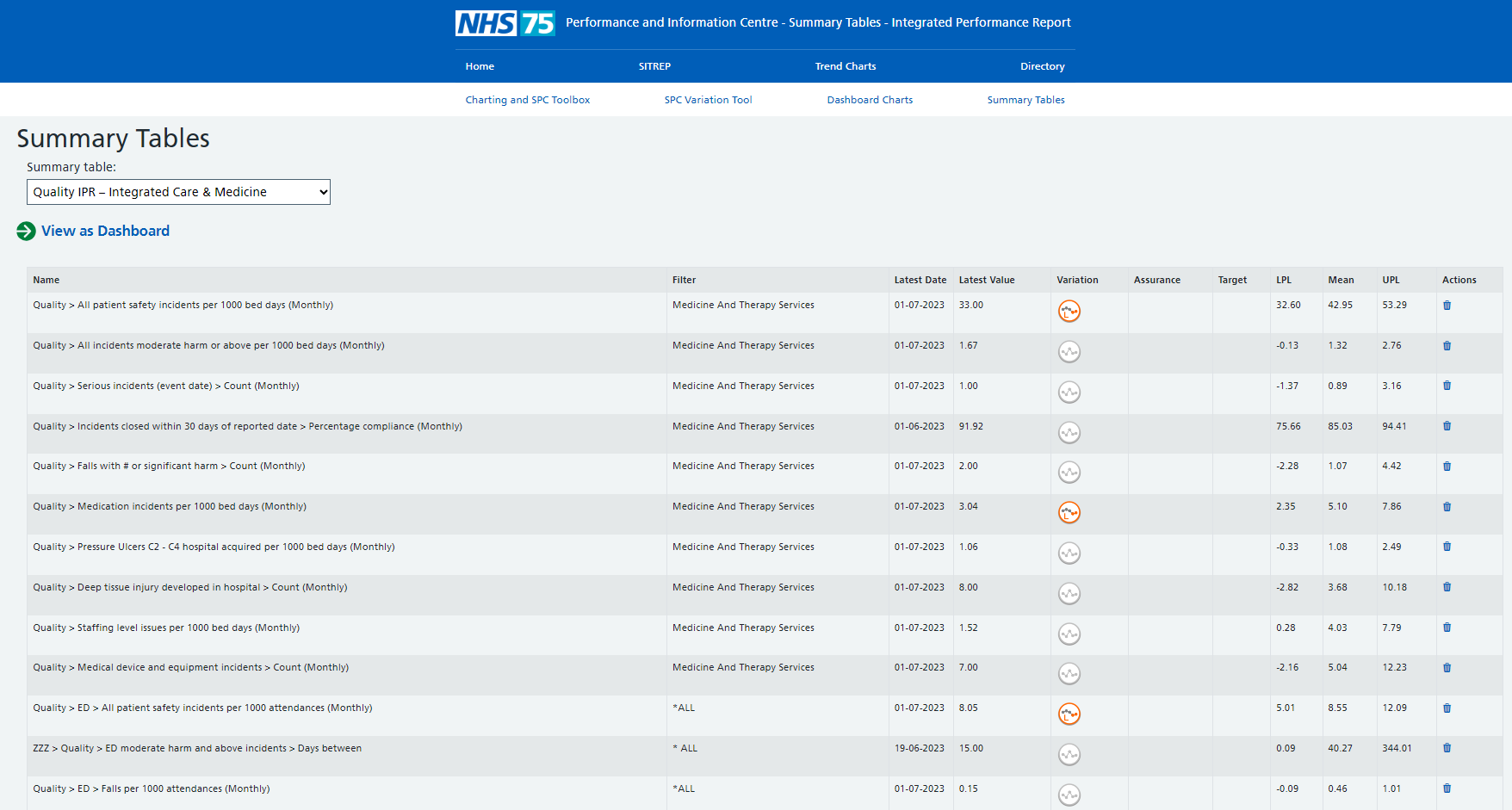